ערימה
ערימה כמערך
תכונות הערימה
ערימה כמערך
פעולות בערימה
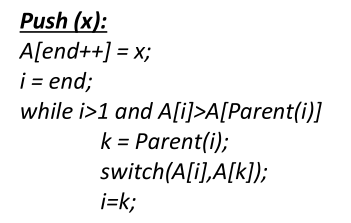 פעולות בערימה
Push(x,Q)
16
11
12
9
7
10
3
2
8
1
16
11
12
9
7
10
3
push(13,Q)
2
8
1
13
16
11
12
9
13
10
3
push(13,Q)
2
8
1
7
16
13
13
12
9
11
10
3
push(13,Q)
2
8
1
7
5
5
סבוכיות זמן
O(log(n))
Pop(Q)
16
5
13
12
9
11
10
3
2
8
1
7
5
5
Pop(Q)
5
13
12
9
11
10
3
2
8
1
7
Pop(Q)
13
5
12
9
11
10
3
2
8
1
7
Pop(Q)
13
11
12
9
5
10
3
2
8
1
7
Pop(Q)
13
11
12
9
7
10
3
2
8
1
5
5
סבוכיות זמן
O(log(n))
תרגיל
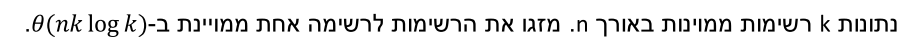 תרגיל
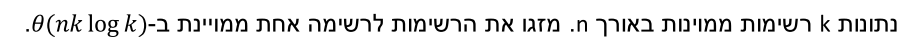 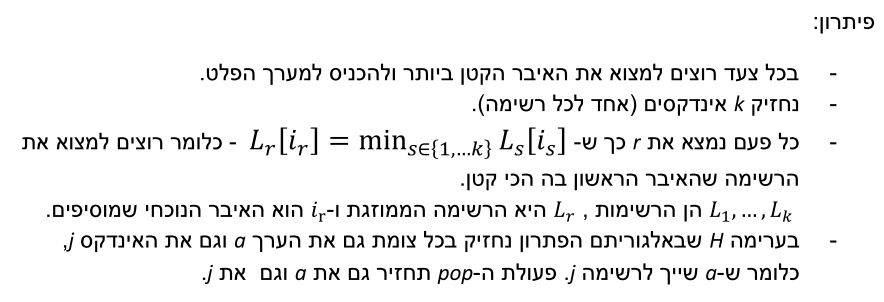 תרגיל
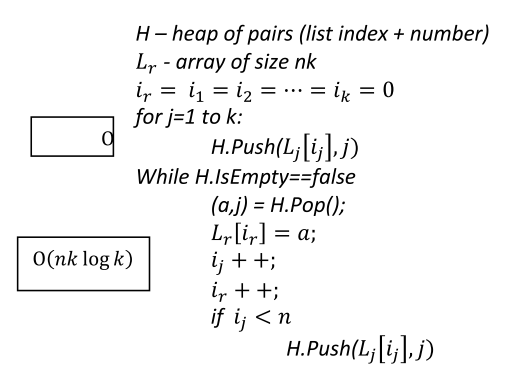 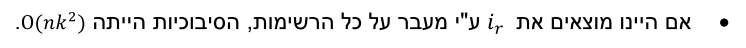